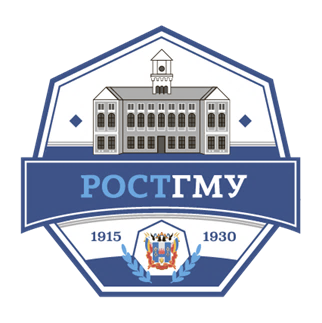 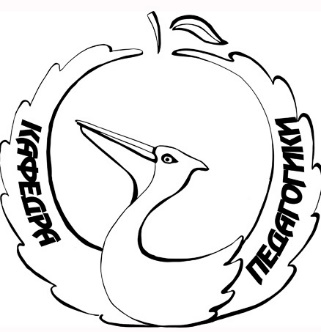 ОТЧЁТ ПО НИР 
сотрудников кафедры педагогики
за I полугодие 2023-24 уч.г.
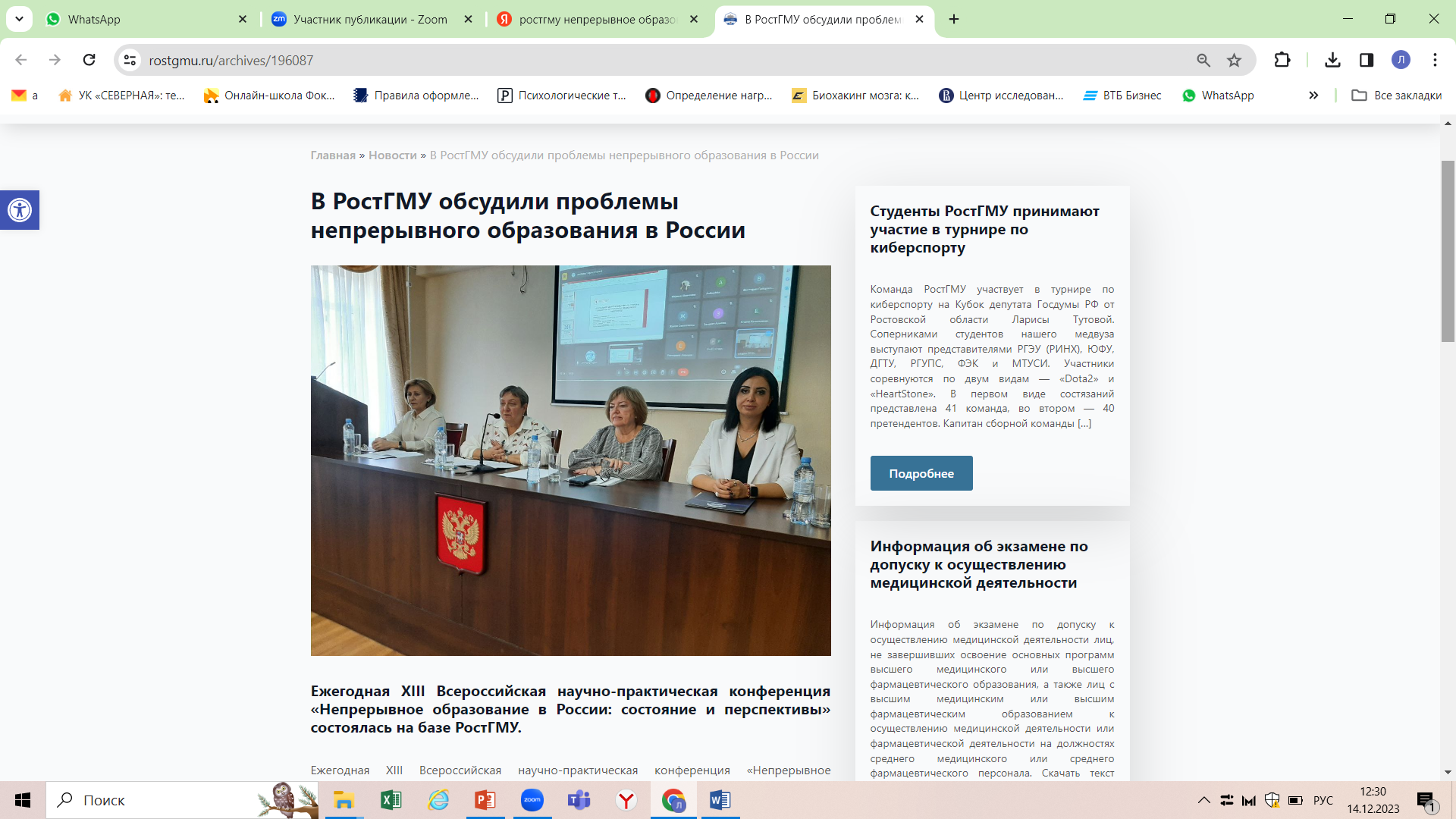 Всероссийская научно-практическая конференция «Непрерывное образование в России: состояние и перспективы» 
(29-30 сентября 2023)
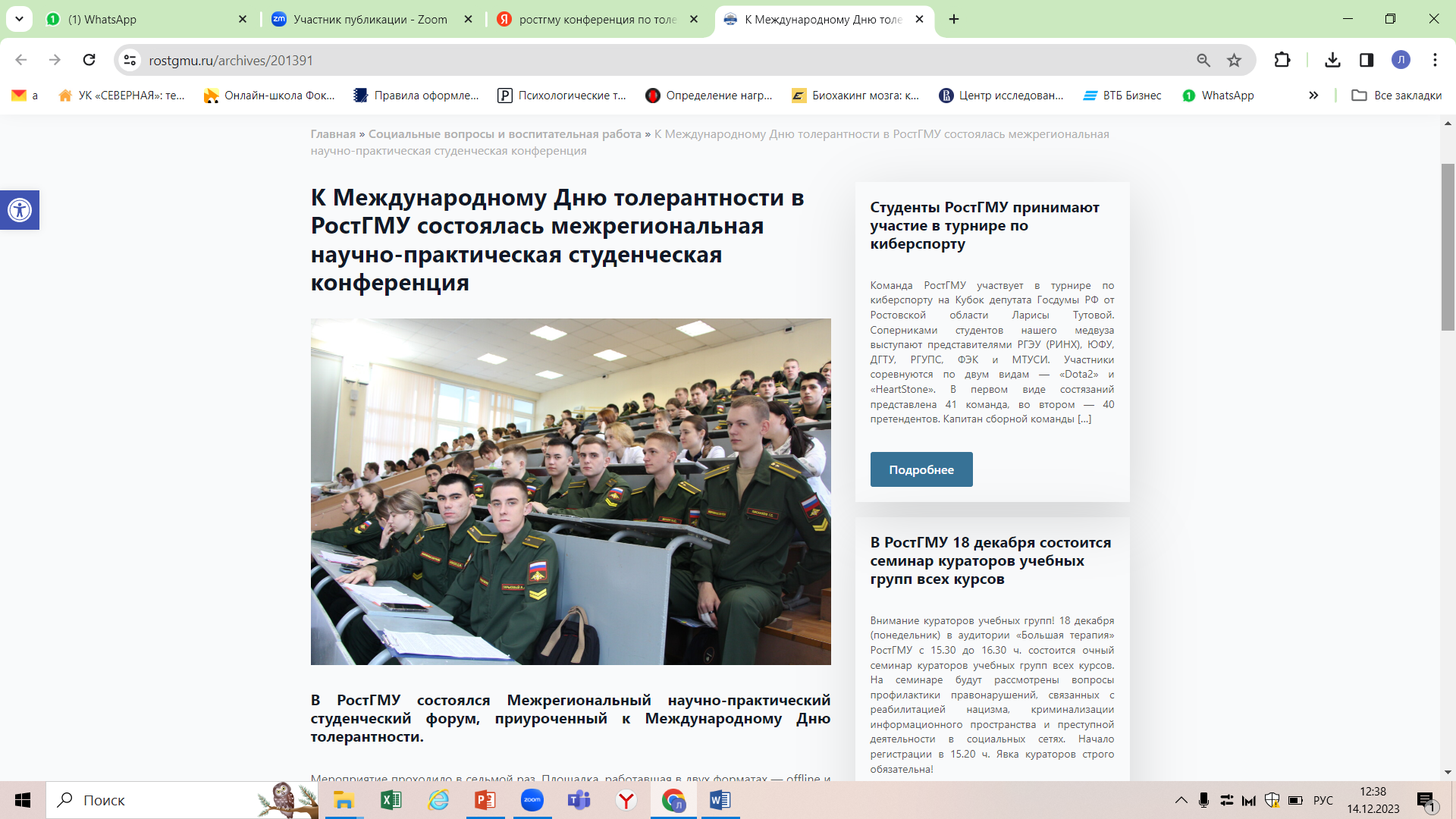 Региональная конференция, посвященная Дню толерантности
(15 ноября 2023)
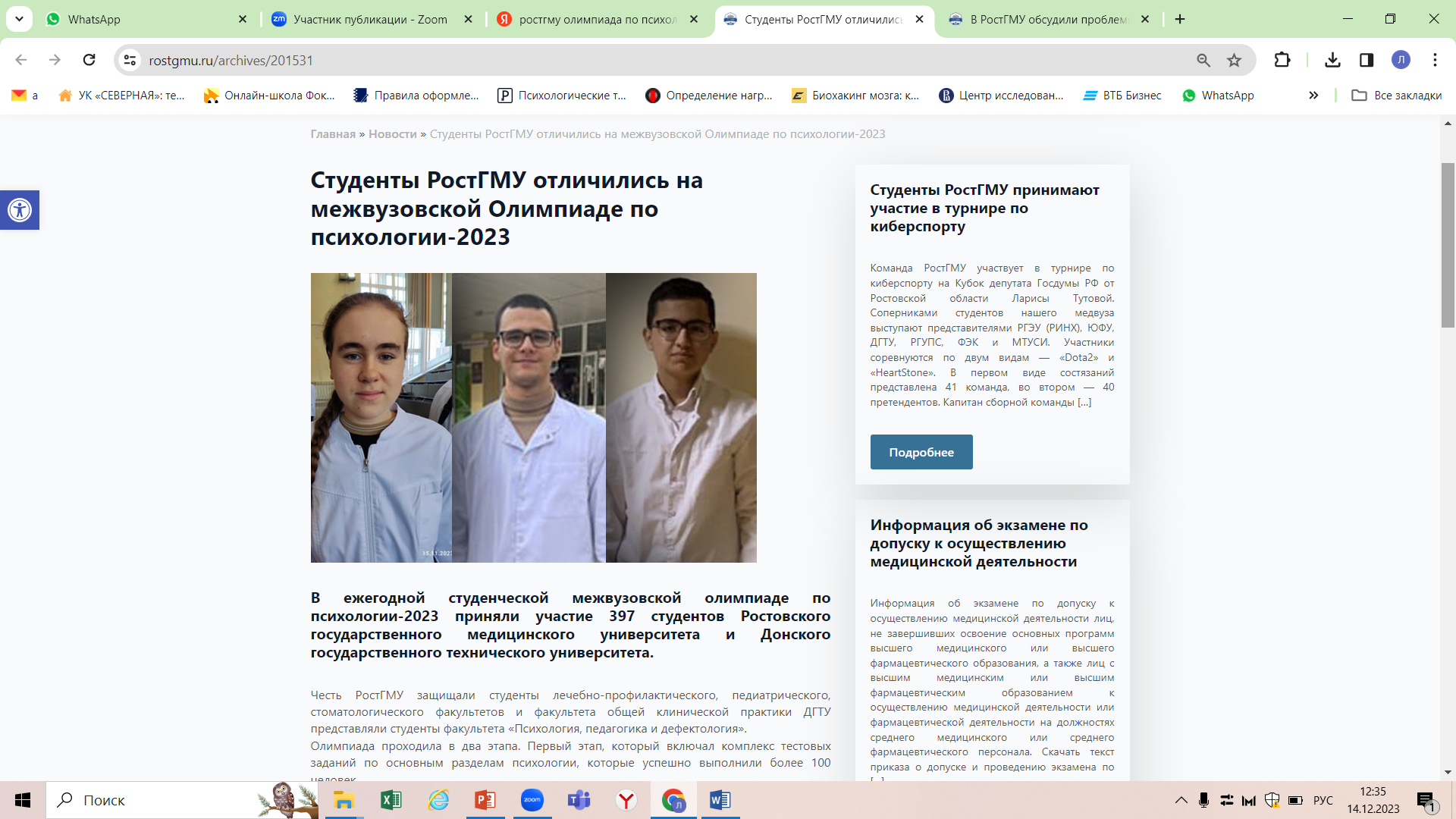 Межвузовская олимпиада по психологии - 2023
(октябрь-ноябрь 2023)
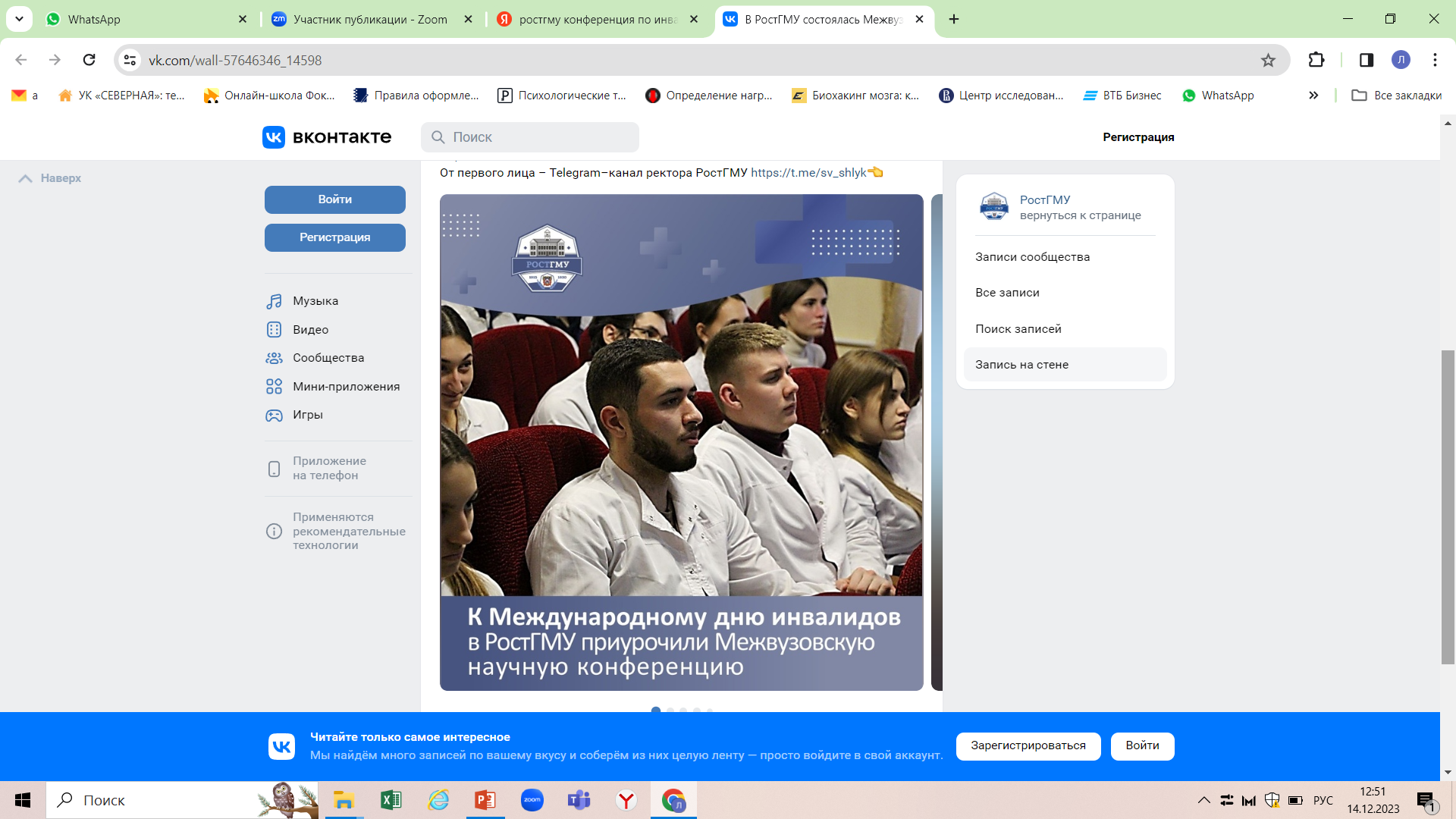 Всероссийская конференция, посвященная Дню инвалидов
(3 декабря 2023)